Gender Studies
Ms. Lyons
Reproductive Rights
World Health Organization’s definition of “reproductive rights”
…The basic right of all couples and individuals:
to decide freely and responsibly 
the number, spacing and timing of their children 
to have the information and means to do so
the highest standard of sexual and reproductive health 
make decisions concerning reproduction free of discrimination, coercion and violence.
Reproductive rights include:
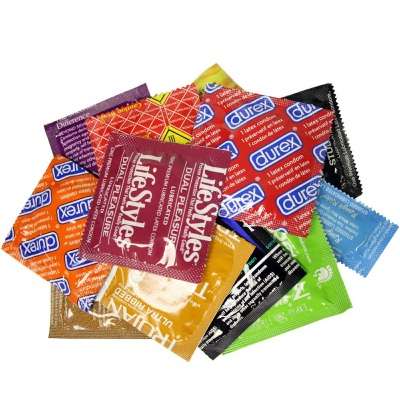 Legal or safe abortion
Birth control
Quality reproductive healthcare
Education 
Ability to make choices 

Freedom from: 
Forced sterilization
Female genital mutilation
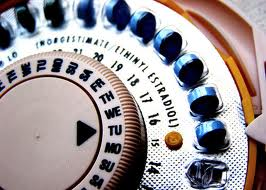 Dangers from Pregnancies
Too Soon: 
Girls under 17 are more likely to die or be injured in childbirth
bodies not fully grown
Their babies have a greater chance of dying in the first year

Too Late: 
Causes: other health problems or have had many children.

Too Close: 
A woman’s body needs time to heal between pregnancies.

Too Many: 
A woman with 4+ kids has a greater risk of death after childbirth from bleeding and other causes.
The Girls Who Went Away
True stories 
After World War II – before Roe v. Wade 

Single, middle-class white girls forced to give up their babies for adoption

Sent away to have the baby 
Were not allowed to talk about experience
Importance of Language
PRO Choice is not… PRO Abortion
Just believes women should be able to decide for themselves

Different meanings
“Pro life” vs. “Anti choice”
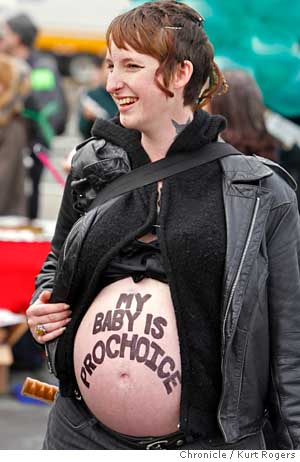 Roe v. Wade
1973, US Supreme Court Case

Ruled women have a right to privacy under the 14th amendment
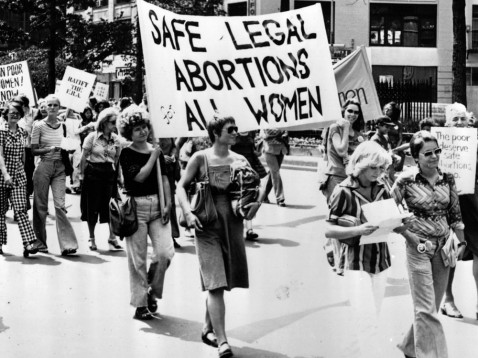 Hyde Amendment
1976, legal provision 
Bans use of federal money for abortions 
Exceptions: incest & rape
Primarily affects Medicaid
[Speaker Notes: Medicaid = lower class; those women need it most (esp. if deciding to abort for socioeconomic reasons) 

1994: President Clinton expanded categories of abortion federal funding would cover under Medicaid 

Legal provision: something added to a bill (usually for political reasons)]
Global Abortion Laws
Global Abortion Laws: % of countries allowing abortion in the following cases
To save the women’s life: 97% 
Preserving physical/mental health: 63-67%
In the case of rape or incest: 49%
For economic or social reasons: 34%
Upon request: 29%
Global Abortion Facts
Nearly half of all abortions worldwide are unsafe, and nearly all unsafe abortions (98%) occur in developing countries.  In the developing world, 56% of all abortions are unsafe, compared with just 6% in the developed world. 
World Health Organization
Anti-Abortion Laws are NOT associated with lower abortion rates.
The number out of 1,000 women of child-bearing age that have had an abortion

Africa: 29
Latin America: 32

Western Europe: 12
Nicaragua
Daniel Ortega = President 
To appeal to the Catholic Church, banned abortion in all cases (even therapeutic abortions) 
Rape
Malformation of fetus
Risk to mother’s life 

Maternal mortality rates increased by 100% in one year
At-home methods
[Speaker Notes: Ortega was served as President of Nicaragua from 1984-1990 as a Sandinista supporting pro-choice.  However, switched his stance for the next election to gain the support of the Church.  

6 years in prison for abortion]
Planned Parenthood
1 in 3 women in the US will have an abortion by age 45

Cost of abortion: $300-$950 

% of Planned Parenthood’s budget spent on abortion services: 3% 

In some states, you need parental consent to have an abortion. 
 In New York, you do not.
[Speaker Notes: Judges can excuse you from parental consent obligations.  Think of how difficult that may be – time consuming, awkward… etc.]
Forced Sterilization
US was the 1st country to start mandatory sterilization programs 
People with disabilities
Native American & African American women 
Criminals

27 states still had sterilization laws in 1956!
North Carolina is paying victims as an apology
[Speaker Notes: Native Americans & African Americans: sterilized without their knowledge, while in hospital for other issues – e.g. childbirth]
Personhood Amendment
North Dakota – House of Representatives passed a “personhood” amendment, which would grant legal personhood rights to embryos at the moment of fertilization. 

If voters vote for it, abortion will be illegal in that state.
[Speaker Notes: FACT: North Dakota does not have seatbelt laws (to protect grown humans)]
Actual Quotes
"If it's a legitimate rape, the female body has ways to try to shut that whole thing down.” 
—Rep. Todd Akin (R-Missouri)

Abortions make up "well over 90 percent of what Planned Parenthood does.” 
—Sen. JonKyl (R-Ariz.)

"One of the things I will talk about, that no president has talked about before, is I think the dangers of contraception in this country.... Many of the Christian faith have said, well, that's okay, contraception is okay. It's not okay. It's a license to do things in a sexual realm that is counter to how things are supposed to be.” 
—Rick Santorum, former Republican senator from Pennsylvania and former presidential hopeful
Extra Anti-Woman Quotes
"As long as it's inevitable, you might as well lie back and enjoy it.” 
—Former Texas Republican gubernatorial contender Clayton Williams on rape

"The Lord says: Be submissive, wives. You are to be submissive to your husbands.”
Michelle Bachmann, US House of Representatives